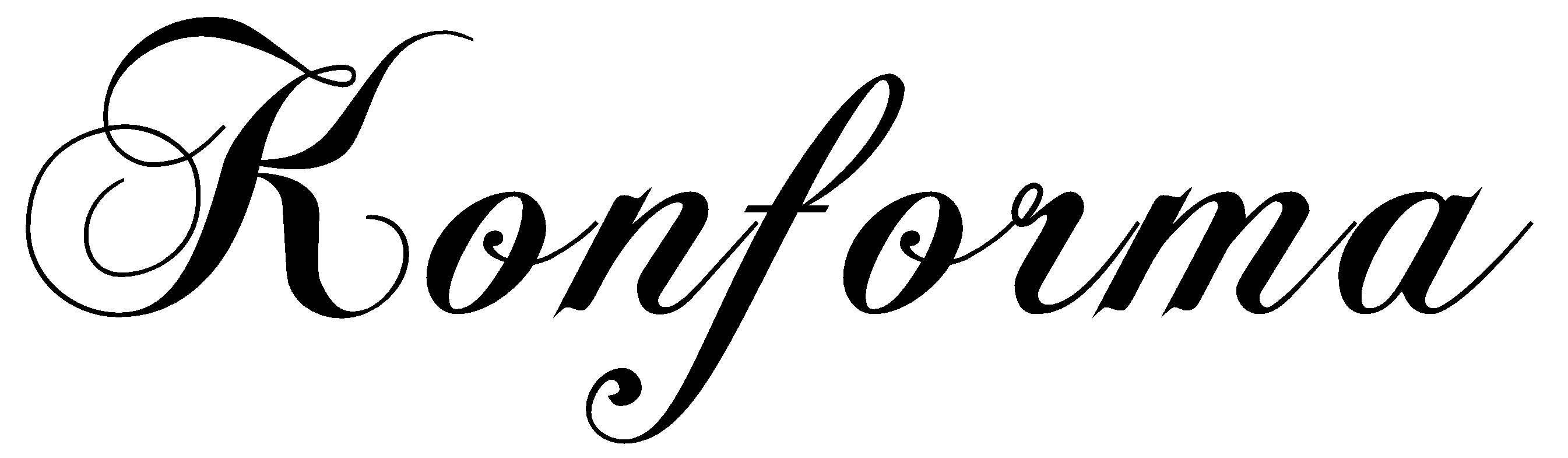 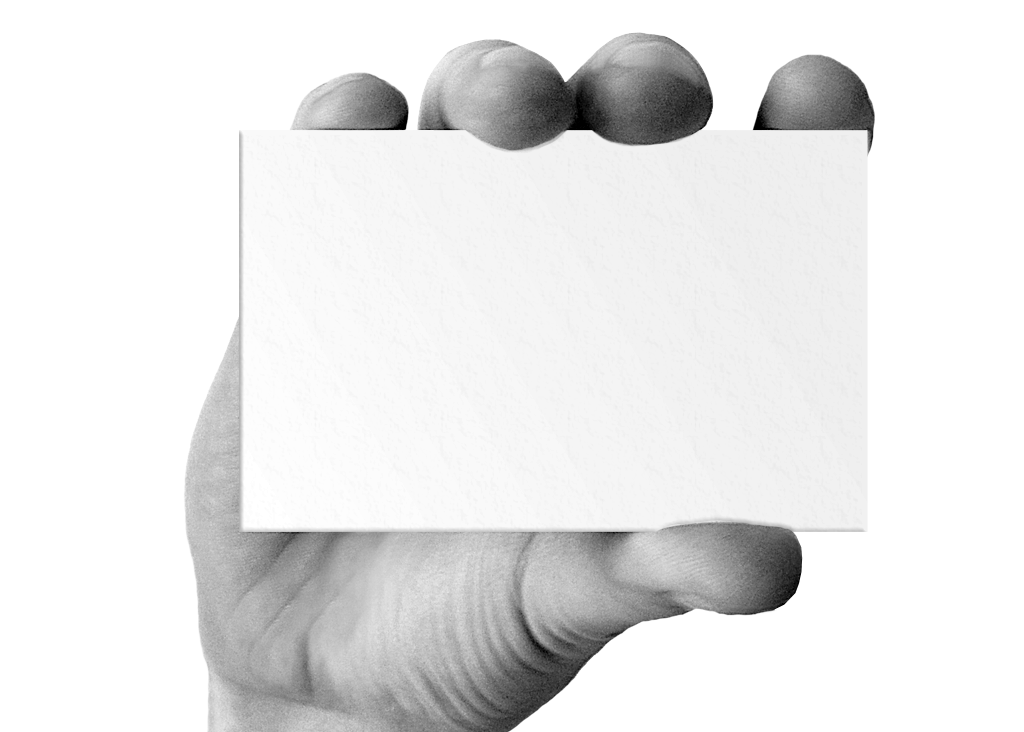 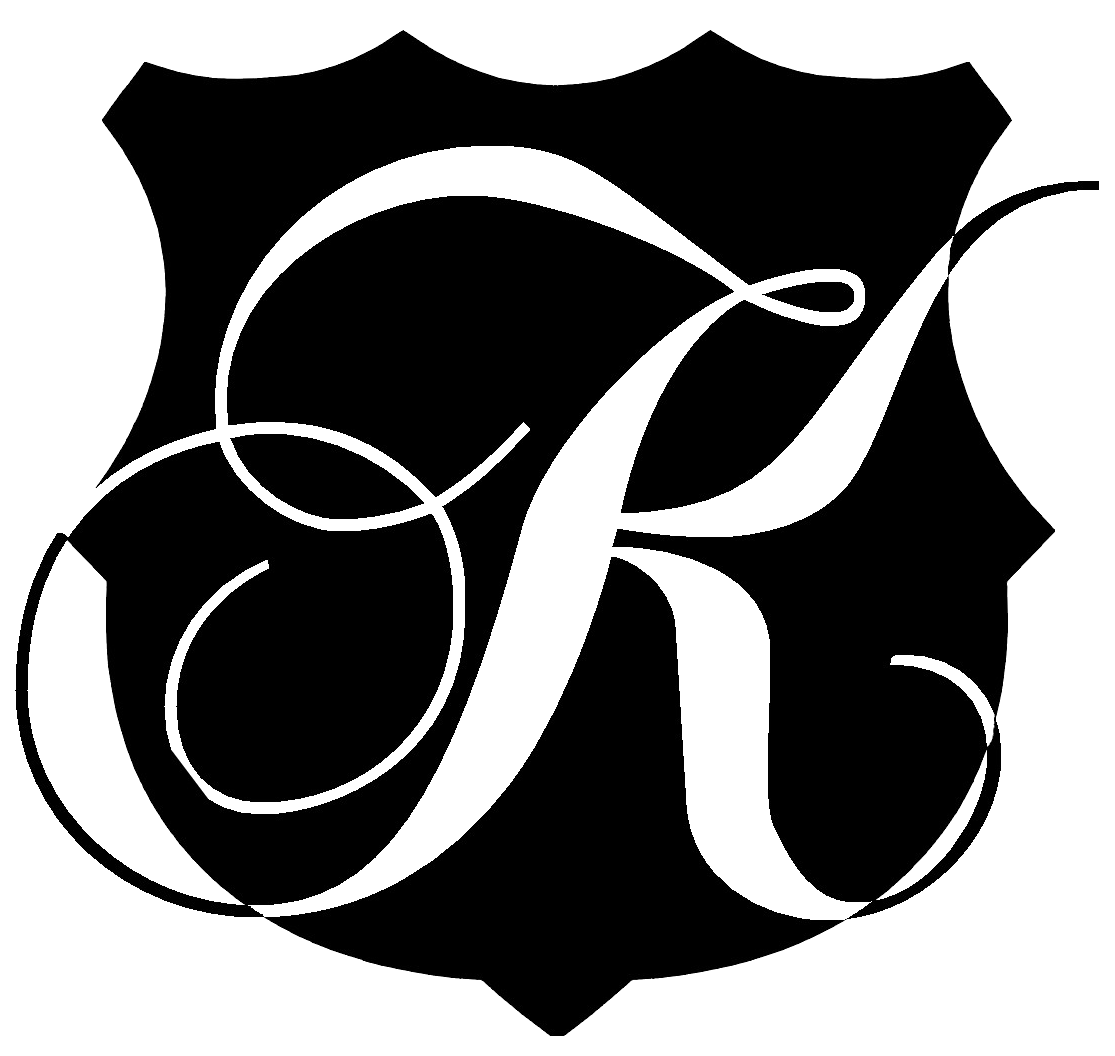 LINGE 1321 – Gestion Marketing
Ch. de Moerloose
Assisstante : Virginie Bruneau
Groupe 21
Gaëlle Iancu
Jean-Christophe Lefebvre
Robert Masquelier
Pierre van der Heyden
Justin Vandekerckhove
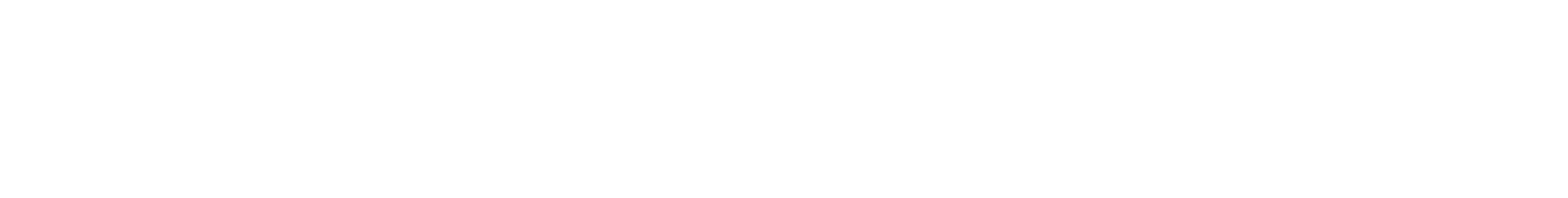 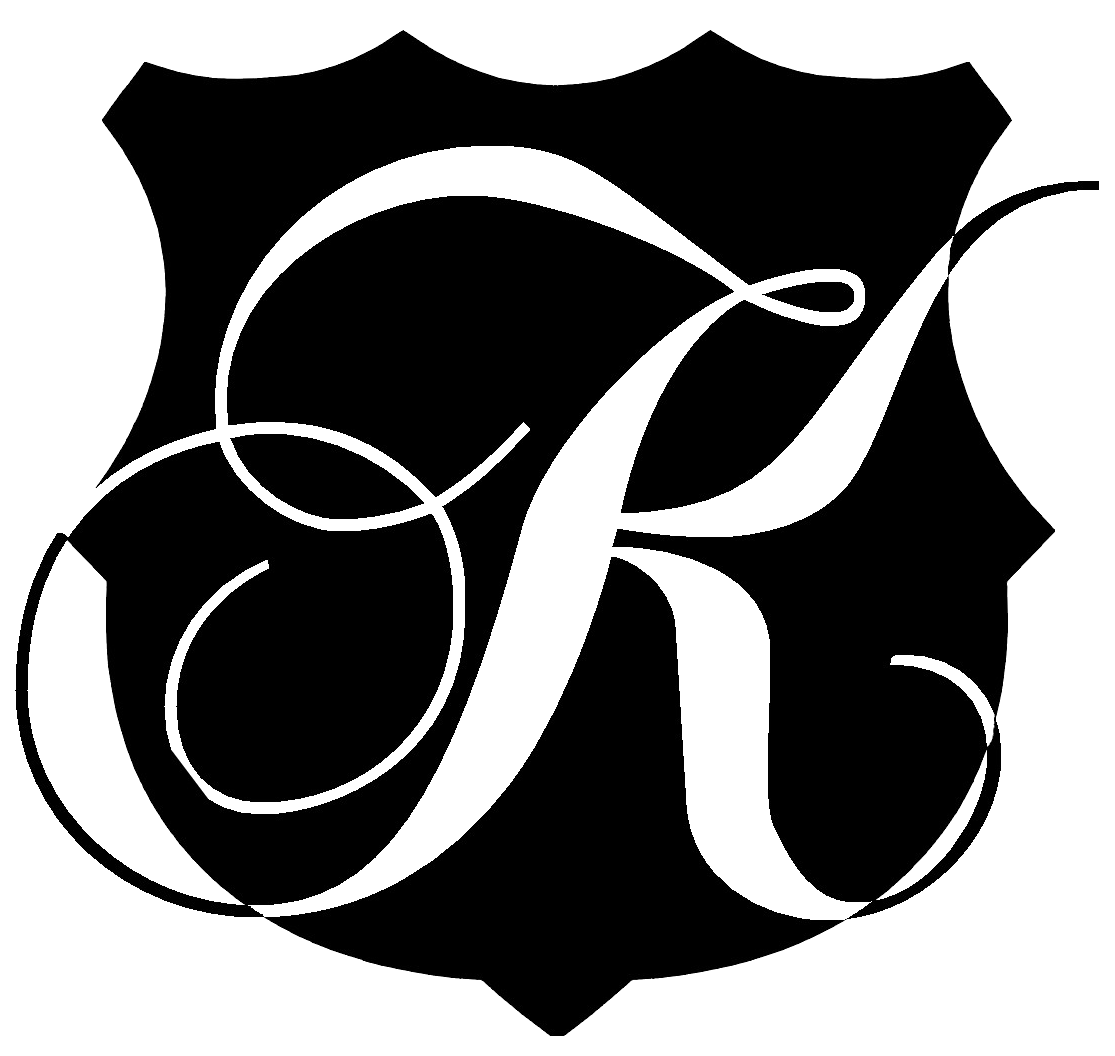 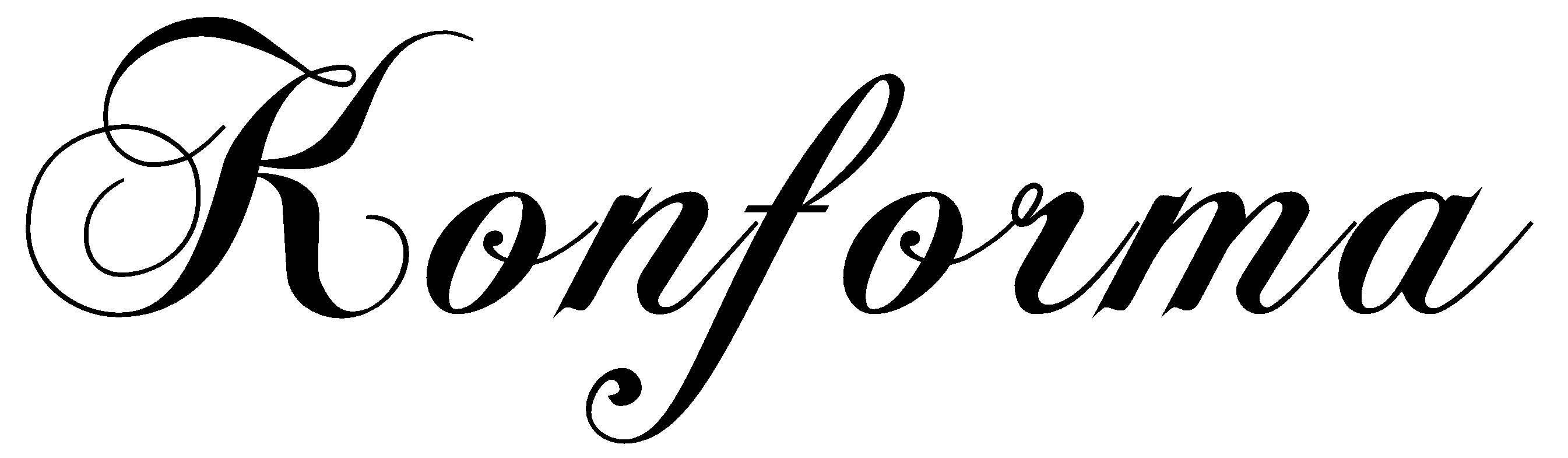 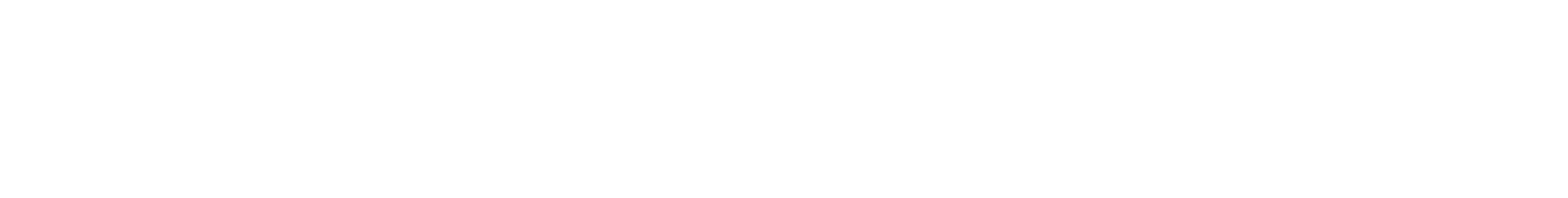 Executive summary
3
Identification des caractéristiques, le panier d’attributs
Marché de référence
Macro-segmentation ou l’identification des produits-marchés
Micro-segmentation ou l’identification des segments
Choix de couverture et le positionnnement à adopter dans les segments
Défintion des quatres P
Stratégie prévisionnelle et conclusion
Konforma - L'élégance n'a pas d'âge.
Identification des caractéristiques, le panier d’attributs
4
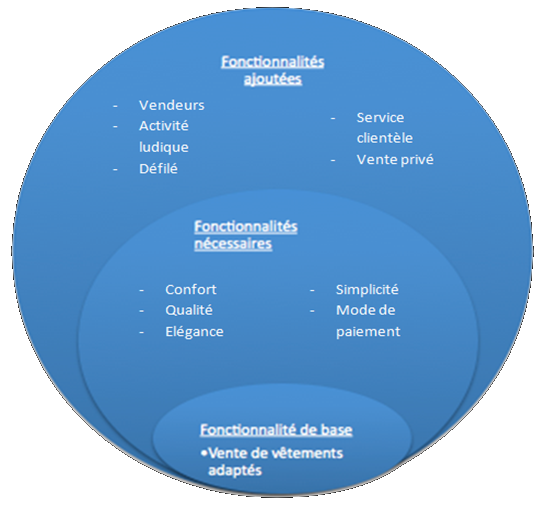 Konforma - L'élégance n'a pas d'âge.
Macro-segmentation ou l’identification des produits-marchés
5
Konforma - L'élégance n'a pas d'âge.
Micro-segmentation ou l’identification des segments
6
Konforma - L'élégance n'a pas d'âge.
Choix de couverture et le positionnnement à adopter dans les segments
7
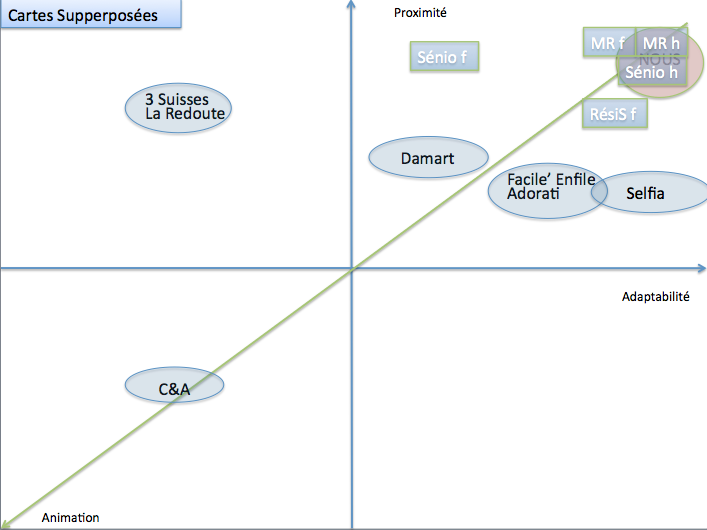 MR f = Maison de repos et de soins – Femmes
MR h = Maison de repos et de soins – Hommes
Sénio f = Séniorie – Femmes
Sénio h = Séniorie – Hommes
RésiS f = Résidence de service – Femmes
Konforma - L'élégance n'a pas d'âge.
Défintion des quatres P
8
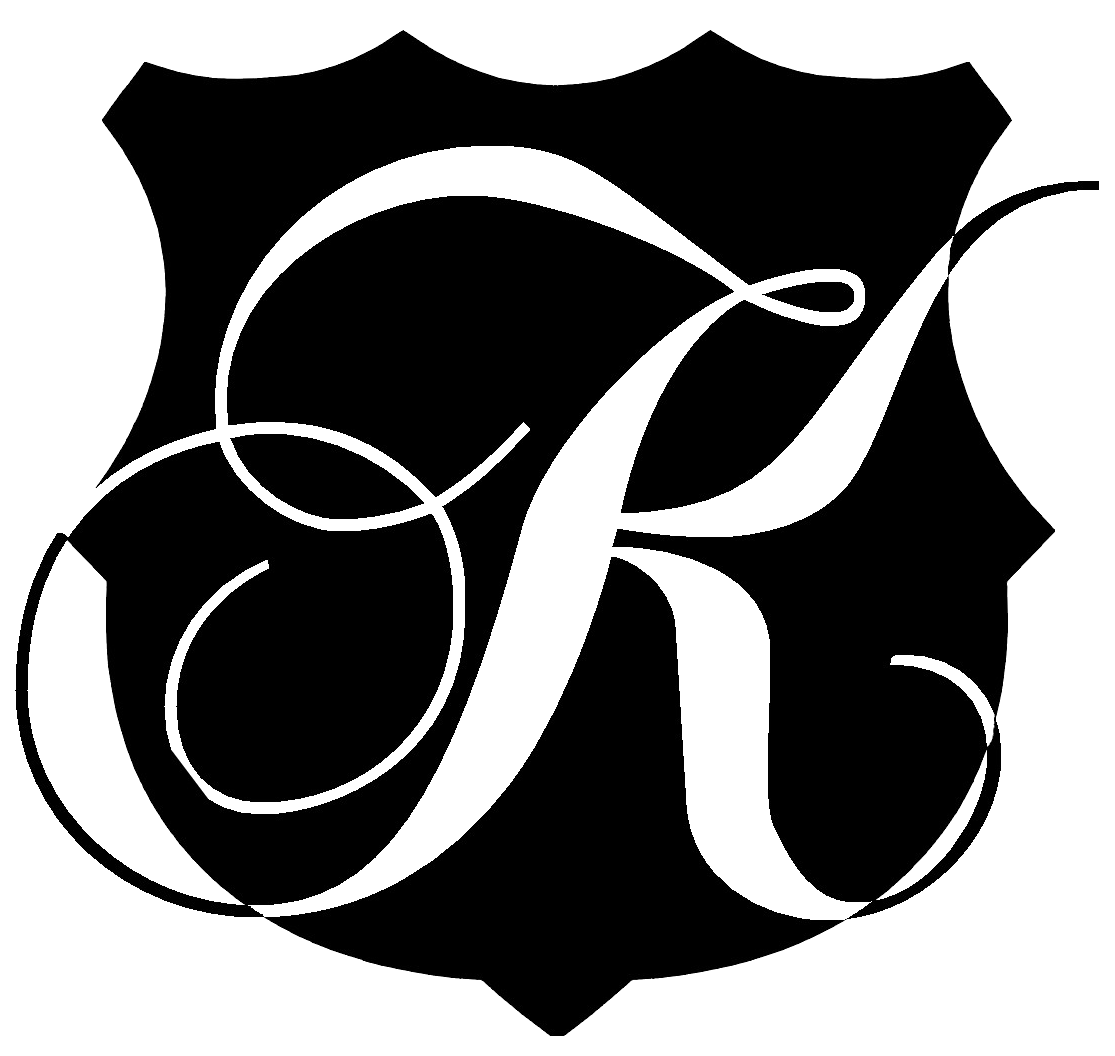 Produit : Konforma
Disposition
Prix : 




Communication
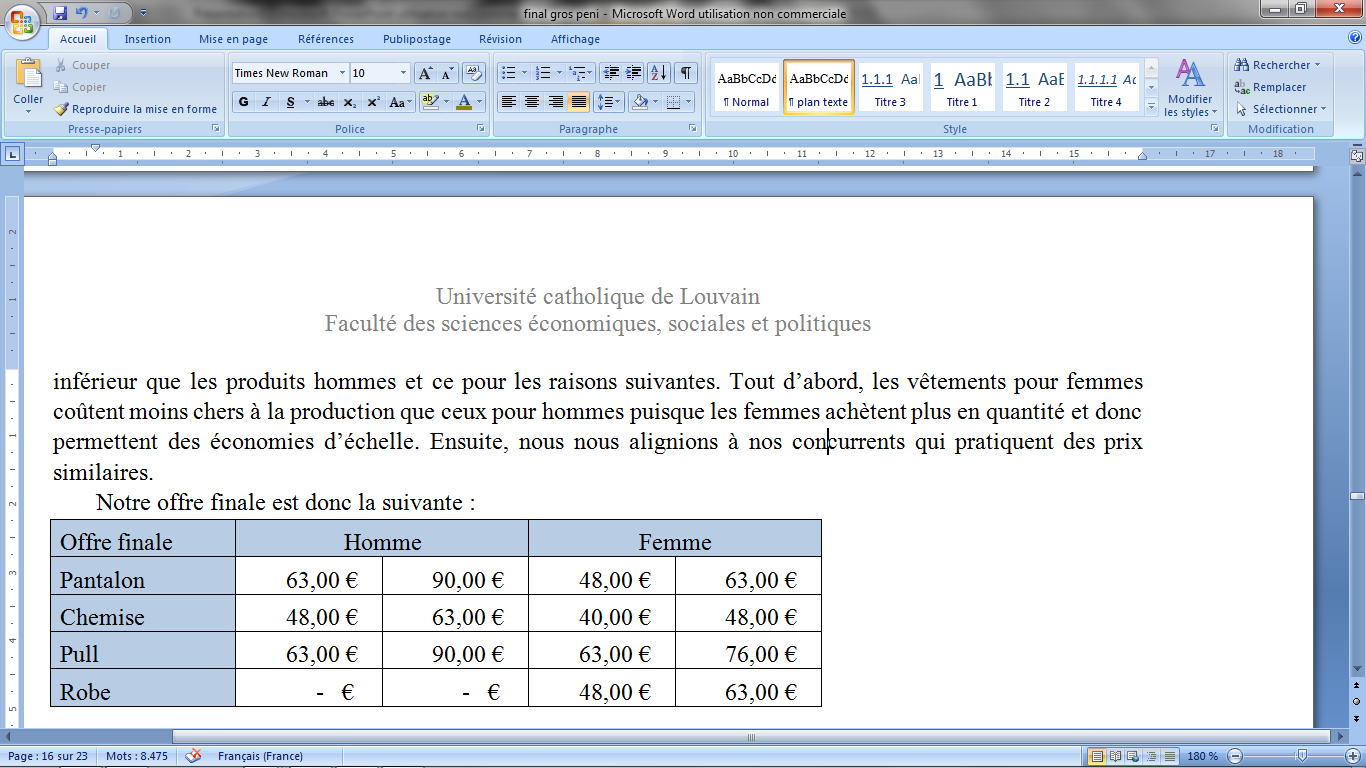 Konforma - L'élégance n'a pas d'âge.
Défintion des quatres P
9
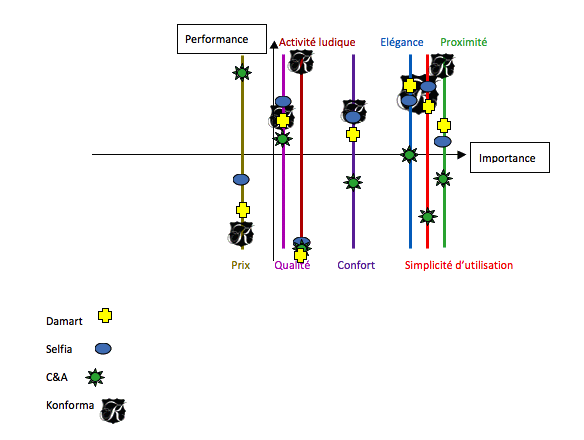 Konforma - L'élégance n'a pas d'âge.
Stratégie prévisionnelle et conclusion
10
Prix d’écrémage
Stratégie de croissance
Faisabilité et mise en place
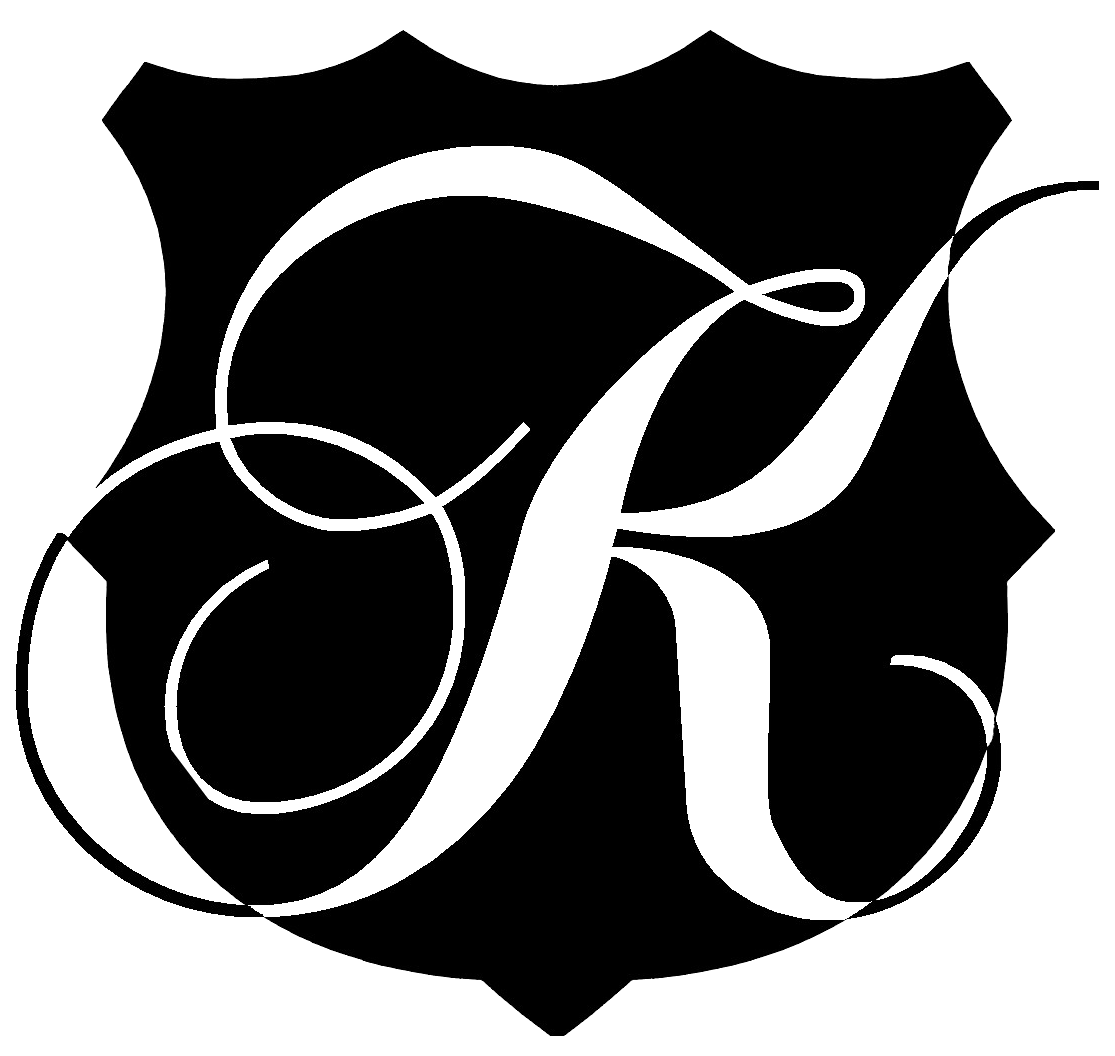 Konforma - L'élégance n'a pas d'âge.